МЕЖДУНАРОДНАЯ АКАДЕМИЯ ИНФОРМАТИЗАЦИИ (МАИН)
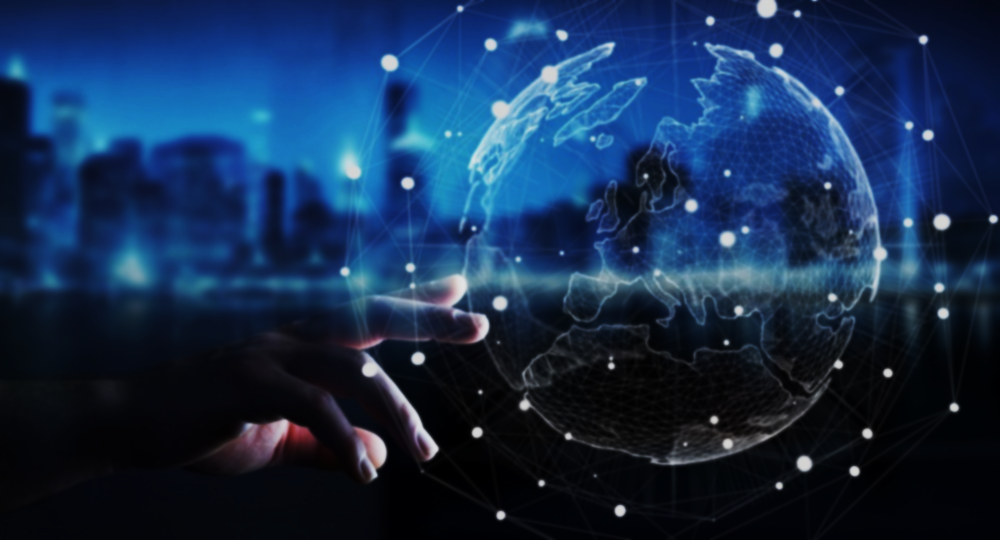 Расширенное  заседание президиума Международной академии информатизации
18 апреля 2025 года
г.Аматы, Satbayev University, аудитория им.А.Ашимов
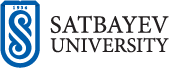 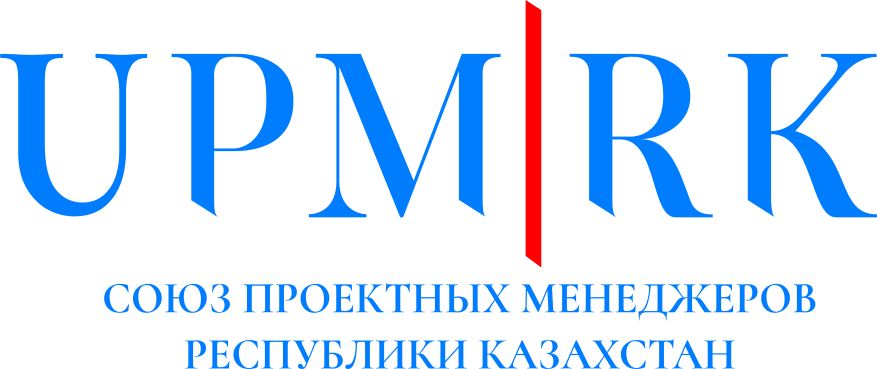 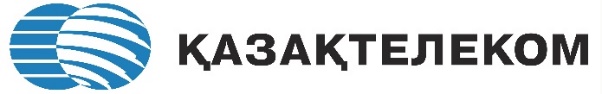 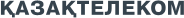 Кемельбеков Бекен Жасымбаевич
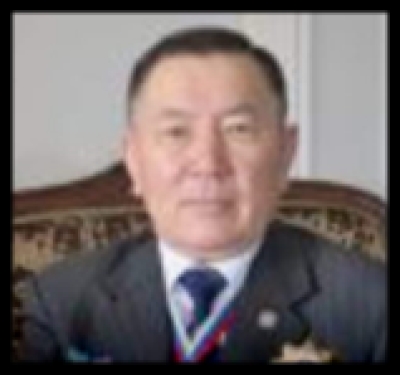 (14.03.1949 г. – 25.04.2024 г.)

Профессор кафедры Экономики и управления связи в Каз. Академия Транспорта и коммуникаций им. М. Тынашпаева

Кандидат технических наук

Академик МАИН
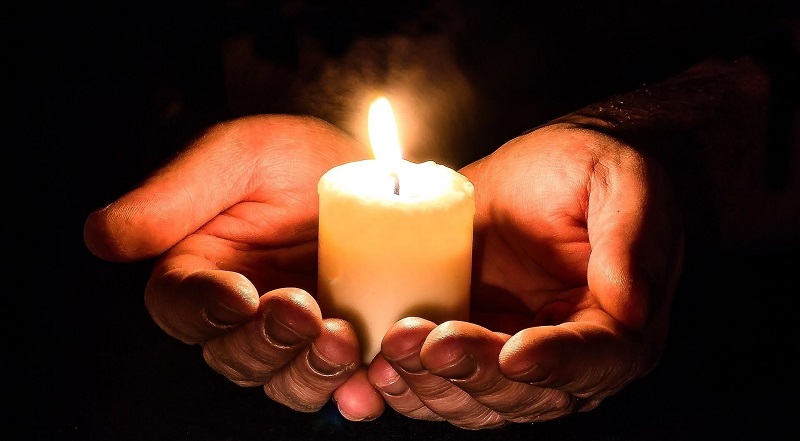 Гончарова Ксения Леонидовна
(10.10.1949 г. – 26.04.2024 г.)

Декан автомобильно-дорожного факультета 
КАДУ (Казахский Автомобильно-дорожный университет)

Кандидат педагогических наук

Академик МАИН
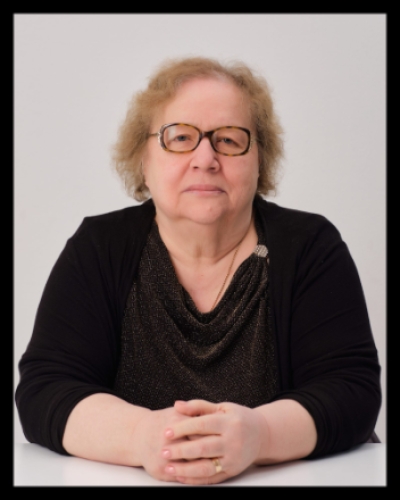 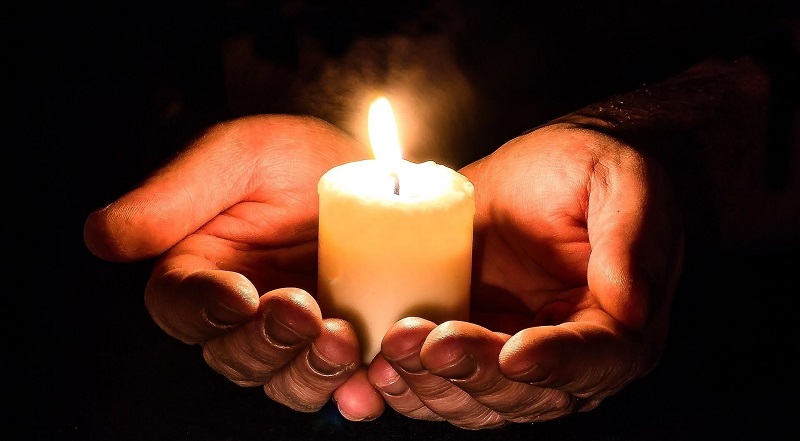 Шестаков Феофан Викторович
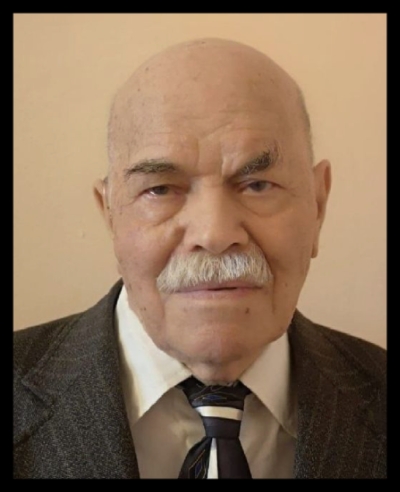 (25.03.1929 г. – 13.05.2024 г.)

Гидрогеолог ТОО "ОБИС«

Кандидат геолого-минералогических наук

Академик МАИН
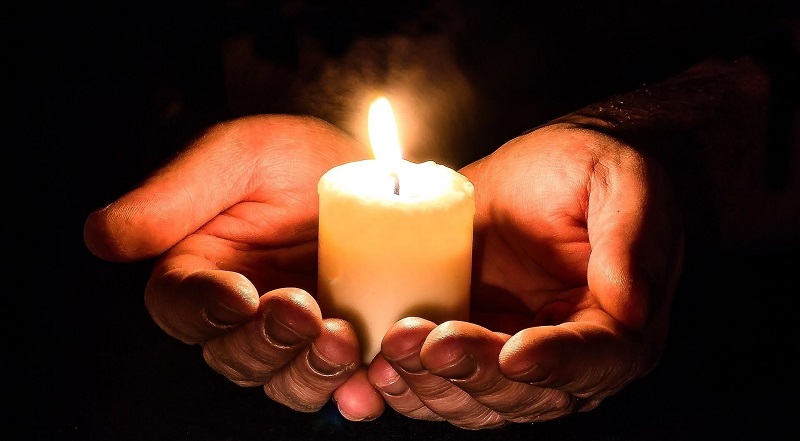 Обухов Юрий Дмитриевич
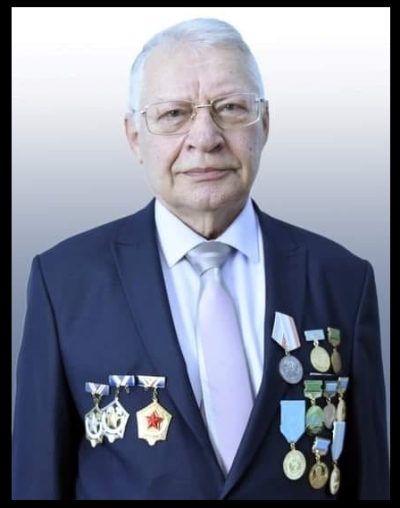 (07.06.1941 г. – 01.06.2024 г.)

Доцент кафедры ПЭиХ в (КарГТУ) Карагандинский Государственный Технический Университет

Кандидат технических наук

Академик МАИН
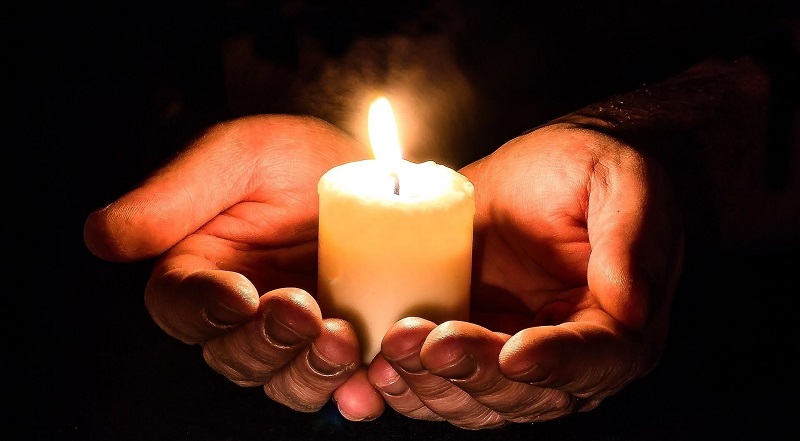 Барлыбаева Лаура Хатиятовна
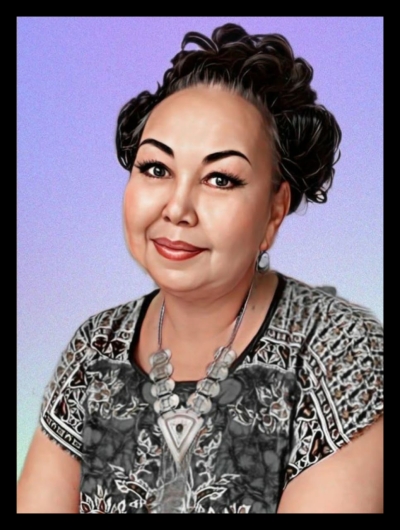 (28.04.1955 г. – 15.06.2024 г.)

руководитель информативно-аналитической службы в (КазНУ) Казахский национальный университет имени Аль-Фараби

Член-корреспондент МАИН
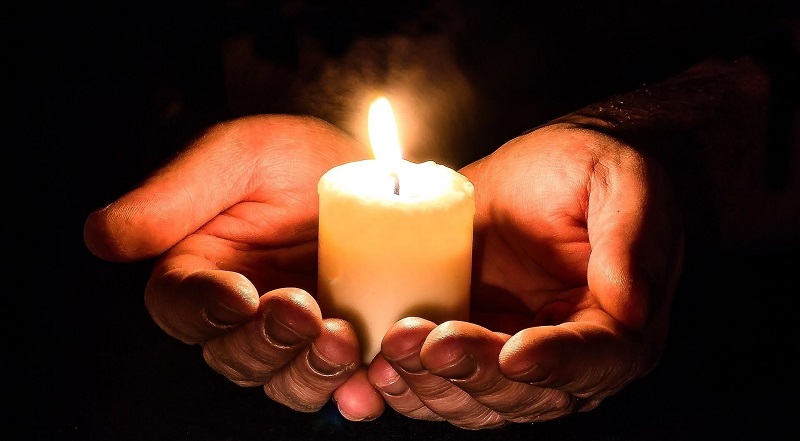 Сапаргалиев Серик Шакирович
(31.07.1937 г. – 02.11.2024 г.)

Профессор Алматинской академии экономики и статистики
Консультант экспертов-оценщиков Американская оценочная компания "American Appraisal LLC" /ТОО "AAR"

Кандидат экономических наук

Академик МАИН
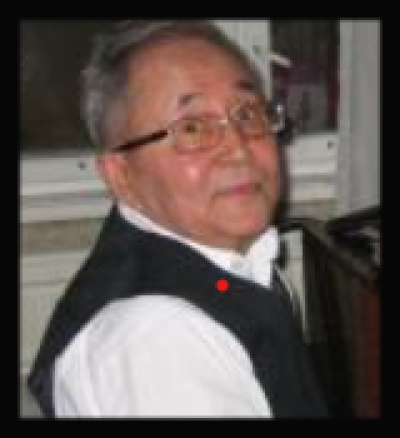 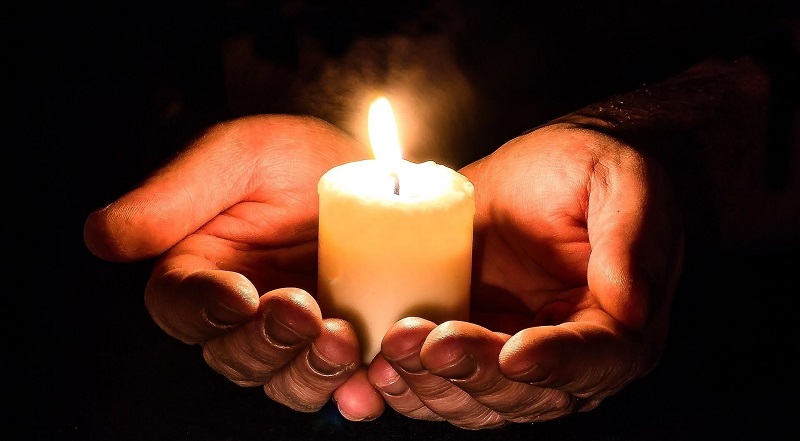 Токбергенова Ораш Базыловна
(02.08.1942 г. – 23.12.2024 г.)

Партнер "NEWMILLIENNIUM CENTR Ltd«

Академик ОО «МАИН»
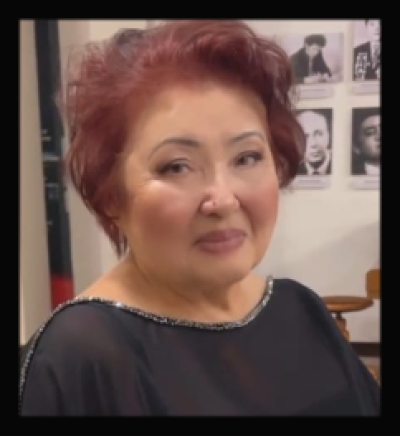 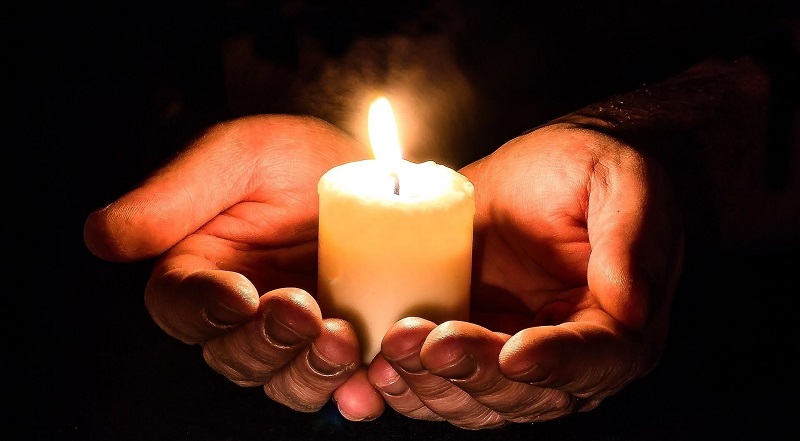 Мы помним о них  всегда!
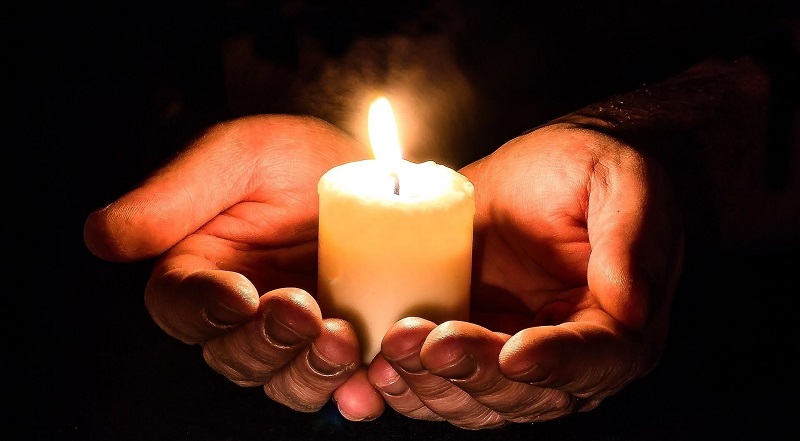 МЕЖДУНАРОДНАЯ АКАДЕМИЯ ИНФОРМАТИЗАЦИИ (МАИН)
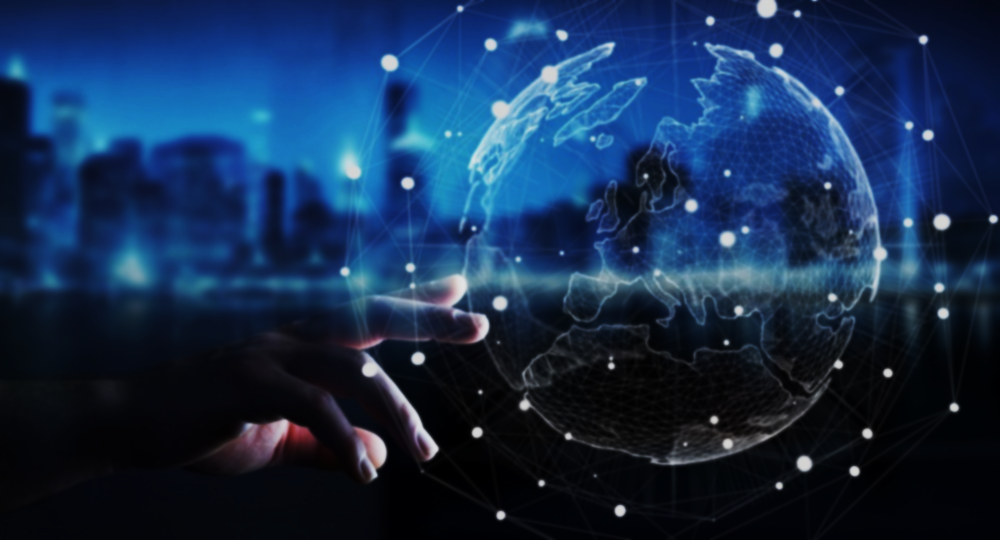 Расширенное  заседание президиума Международной академии информатизации
18 апреля 2025 года
г.Аматы, Satbayev University, аудитория им. А.Ашимова
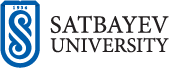 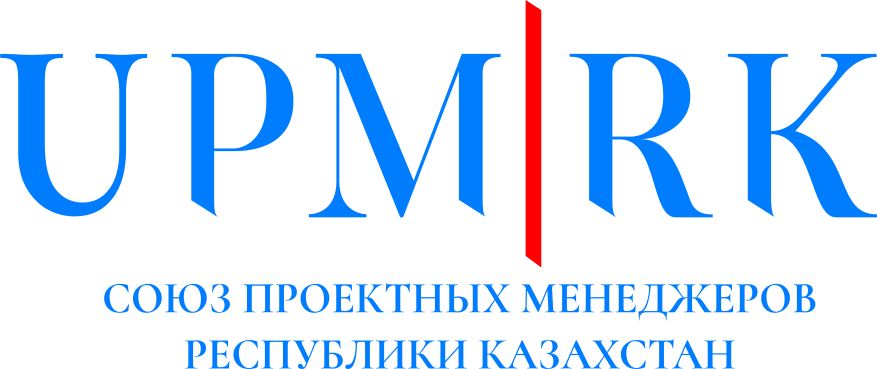 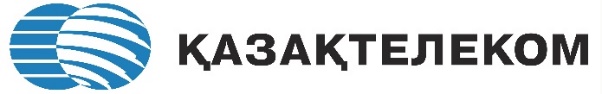 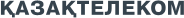